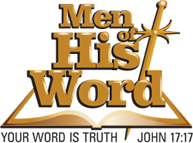 Welcome!Send us your nuns?Presenters:  Blain Parsons, Scott Krause, Bill Neubauer
Sadly, a growing percentage of our society identifies their religious affiliation as "none"- or "nun". Learn how 3 average laymen from Watertown have built a successful ministry to reach this group and how their original plan is far different from what has developed. We'll review some history of our community outreach, current ministerial concept to implementation, and all of the trials and tribulations in between. A breakdown of a weekly 3-hour session will be reviewed. You'll learn how easily you can start a ministry too!
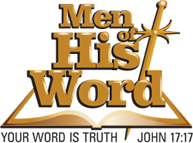 From Watertown, WIBill Neubauer – St Matthew, OconomowocScott Krause – St Luke, WatertownBlain Parsons – Immanuel, Johnson Creek
We're 3 average laymen of varying backgrounds from Watertown who became good friends over the years. All of us have been involved in various committees, boards (boreds), councils, school functions and the like within their congregations. We all have a strong desire to spread and share God's Word within our community.
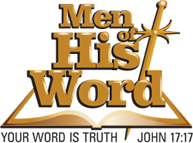 Better known as Larry, Darryl and Darryl:
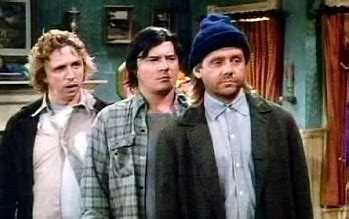 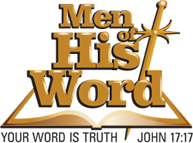 Watertown History4 WELS churches in town20+ years ago an ideaPastor Michael Jensen – Western WI District President
A youth center was formed for ages 7th thru 12th grade
Pastor Tim Mueller called to serve as director – in 15 yrs contact was made to share God's word to over 3,000 youth!
Community resistance to community appreciation
Baptisms, confirmation, church membership!
After age 18, not permitted to participate.
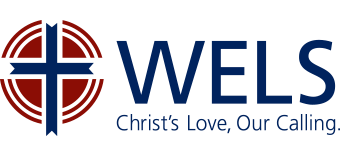 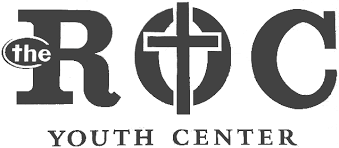 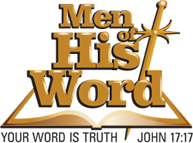 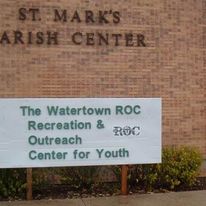 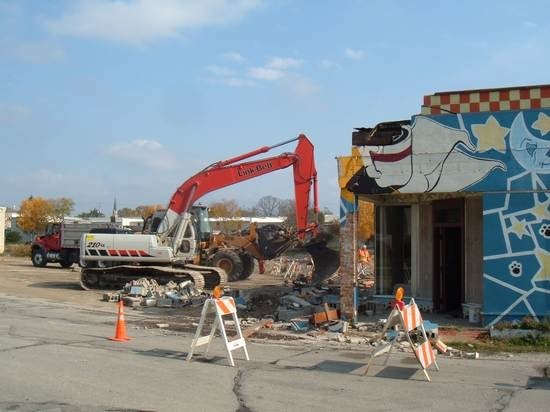 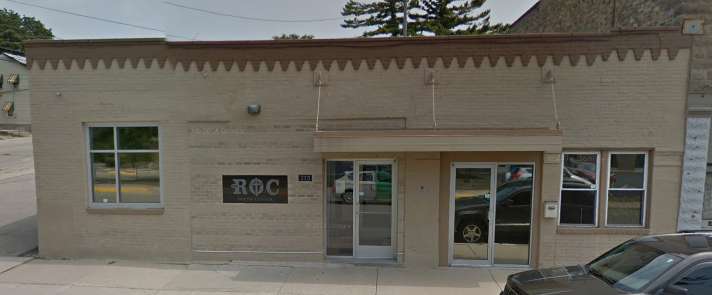 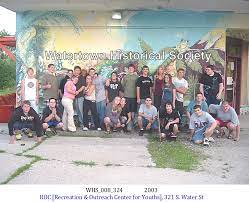 ROC – Recreation and Outreach Center
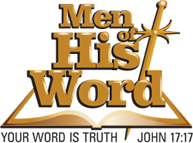 What does God want us to do with our time on Earth?
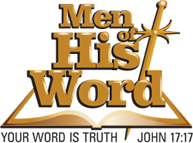 What does God want us to do with our time on Earth?
To spread and share His word with others.
2 Timothy 4:2
2  Preach the word; be prepared in season and out of season; correct, rebuke and encourage—with great patience and careful instruction.
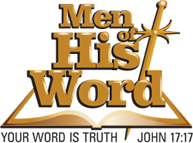 We/I drifted away from the ROC Ministry, but remained friends, meeting together every few weeks or so (lots of beer, wings, and pizza!)This was always a concern of ours:After age 18, not permitted to participate.
I prayed for guidance – for years.
What I heard – be patient, you'll know when and what to do.
October 18th, 2022 Children's Hospital
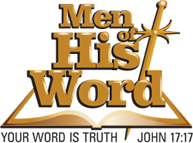 Rocketship Ministry is born!October 26, 2022
Why Rocketship? – putting butts in the seats on the rocket to heaven!
Asked ROC board, thankfully given permission
Building vacant Sunday, Monday, Tuesday
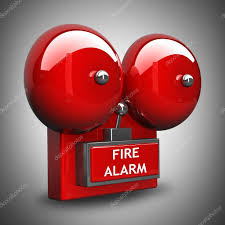 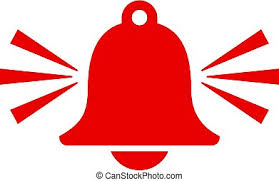 Alarm Bells!!!!!	Tell your pastor you’re starting a ministry and see what happens.Don’t tell them, ask them!
Don't ask them, tell them!
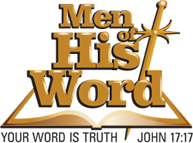 Business Card
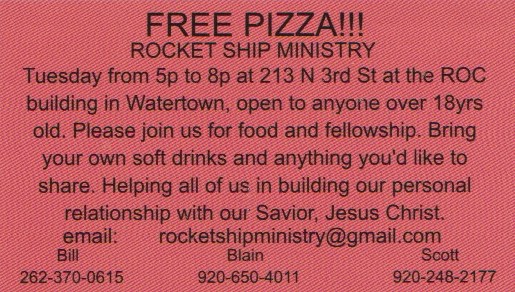 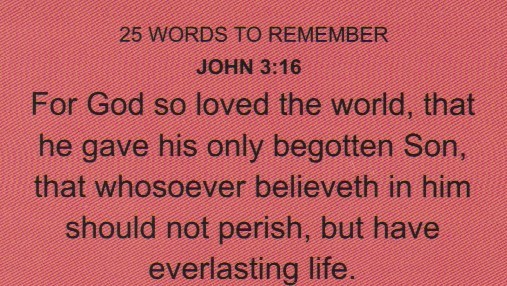 https://www.youtube.com/watch?v=ybEhVD5XsAQWalther John 3:16 sermon cut to 29:35 mark
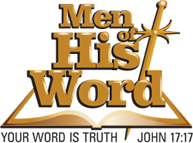 Our mission plan – provide guidance and life skills to newly graduated ROC youth. Mentoring. WRONG!Several reasons: immature teensagers, know answers, hang out with old guys, too cool, not interested in devotion, horseplay."Fail to plan – plan to fail" - did we plan too much?Not what God had planned for us.
Time to regroup and reevaluate our Ministry.
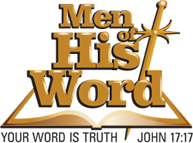 Regroup: How did we do it and what did we do?Facebook posting from ROCFacebook from former Pastor DirectorEmail contact database – past involvementEncouraging attendees to invite friendsNot contacting churches?
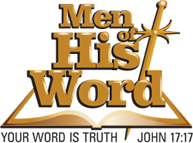 Open from 5-8p every TuesdayWe have people waiting at the door at 4:30 in summer5-6 Dinner6-7 devotion – best part7-8 close - fellowship
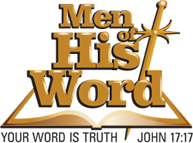 Dinner: Rarely have pizza, generous support of others, items from food pantry in town, open with prayer and common table prayer, eat, cleanup, catching up with each other, addressing concerns. picking dishwashersWe’ve grown to be like family with each other!
Thanksgiving Meal
45 attended – special invites – full meal
(many don’t have a family Thanksgiving meal at home)
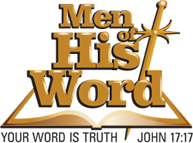 Devotion: rotate among 4 facilitators, seminarians, retired pastor Sources: Time of Grace, sermons from local 4 churches, Meditations, The Action Bible, videos, Lutheran Digest, ACTS, Forward in Christ, PGM radio, customized devotions, endless resources! Use mostly WELS material.
Don’t call on people to read – more attentive to video rather than reading – take volunteers
End with around the room prayer – everyone is called upon by name and encouraged.
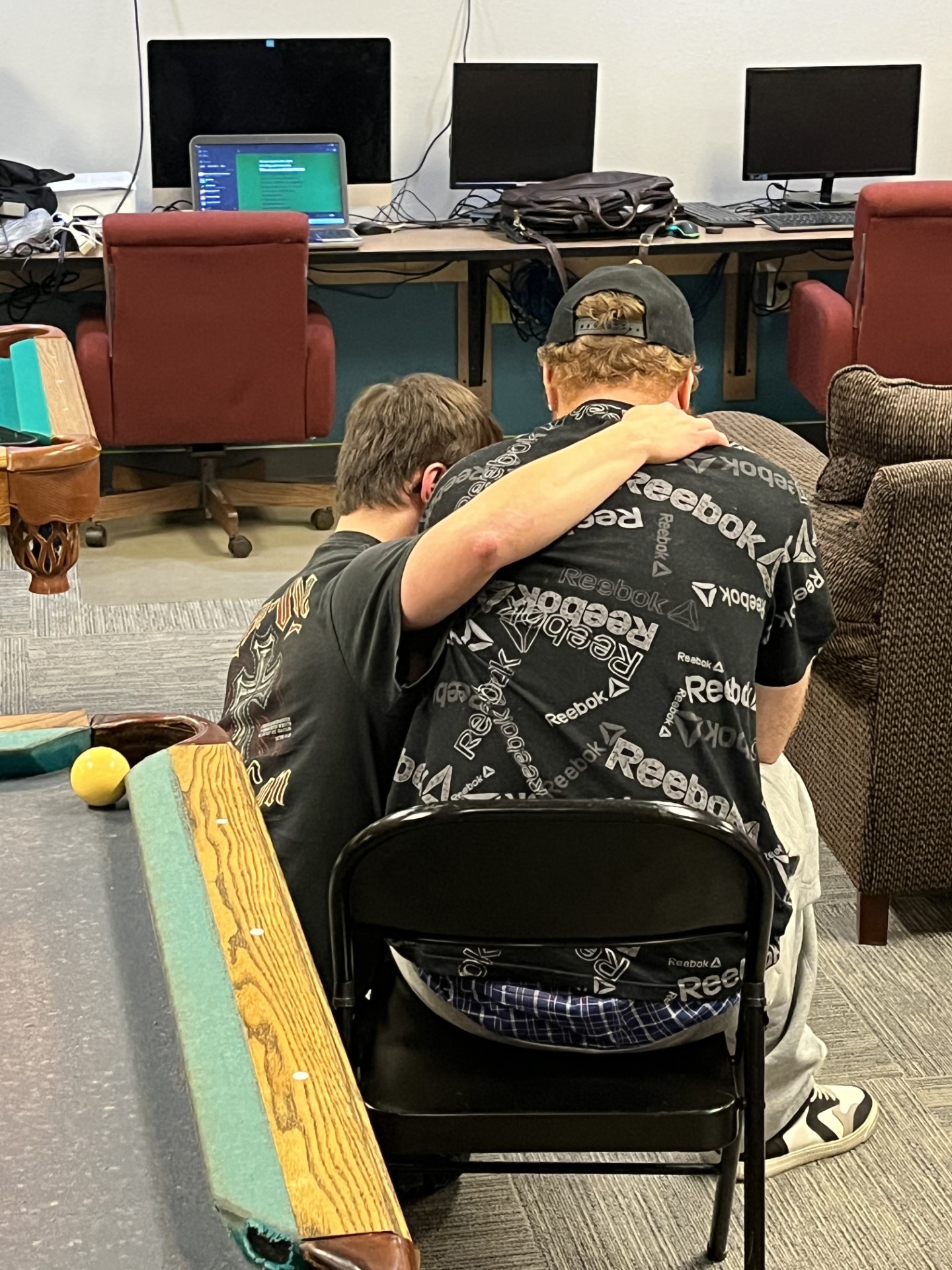 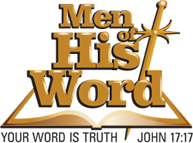 This is what it’s all about! 
Fellowship: 7-8pGreat way to finish evening!Card games, lots of chatting, pool table, bingo and such with prizes, building friendshipGifts with Bible verseMusic!!!
Observations:
Is St Marks a Lutheran or Christian church?
20/20/60 group – church bubble?Funding: don’t need it! $30 per week? Donations and support, unexpected surprise!Meet and greet every new attendee – get cell and contact info, birthday for monthly party – develop sense of belongingHand out cards and personally invitePatience and understandingLoyalty, staying full 3 hoursAttentive during devotionsHow to advertise? Word of mouth, personal invites.Not judgemental, treat everyone with respect – all souls matter!75 souls – largely male, try to develop more female attendance. 18+ age group
Our age group goes from early 20’s to 70’s
Many think it’s just for youth
Follow up if you haven’t seen in a while – anything we can pray for?
Address issues immediately - share information/issues
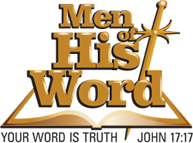 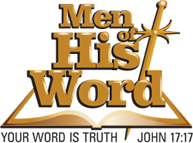 Fun! We get to share God’s word. We’re sharing the word with a group that may not be targeted by churches.
End of night is refreshing and enlightening
Learn too, look up answers
No boss – all 3 make decisions together unconstrained ministry
Every night is different
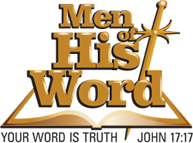 Lessons learned:Thank you’sROC Board wanted to assimilate our ministry as part of their ministry. Resistance to requestVery demanding – but rewarding!Never know what God will have walk through the door
What we are not:
Babysitting service - dealing with young who just want to play – maturity 
We are not authorized/approved by any congregation or pastor.
Recruiters for the local congregations
Judgy, not a food pantry/community dinner/ rec center
Last time to church? – last Tuesday –


First and foremost – we are a Ministry!!!
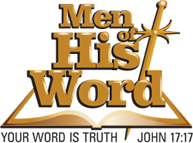 Advice: 
Have at least 2-3 start - caution on how oftenWear clothing that is similar to attendeesDesign it the way you would like – have funOwnership, assigning and participationTrack names and contact infoAddress disruptive behavior right awayBrothers – no formal training, ordinary average guys!Big time commitment – but so rewarding in many waysMutual servitude – not one way – can be taken advantage of easily
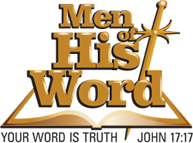 Questions?